Как организовать охрану труда женщин
Администрация города 
2023 год
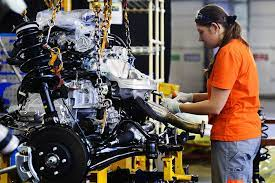 На какие работы принимать женщин нельзя
Не принимайте женщин на работы с вредными и (или) опасными условиями труда, а также подземные работы, за исключением нефизических работ или работ по санитарному и бытовому обслуживанию, которые оговорены Правительством (ст. 253 ТК). Не используйте труд женщин на работах, связанных с подъемом и перемещением вручную тяжестей, превышающих предельно допустимые для них нормы (приказ Минтруда от 18.07.2019 № 512н).

Перечень работ, на которые женщин принимать нельзя, указан в приказе Минтруда от 18.07.2019 № 512н.
Каковы ограничения для женщин при подъеме и перемещении тяжестей вручную
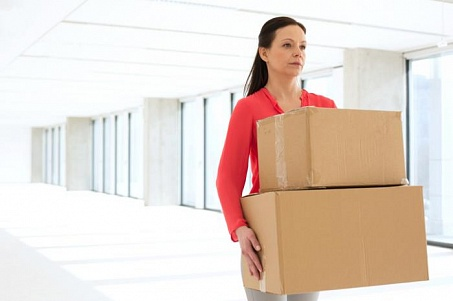 Не поручайте женщинам работы, на которых им придется переносить тяжести выше норм по приказу Минтруда от 14.09.2021 № 629н. 
Нормы предельно допустимых нагрузок
Нормы предельно допустимых нагрузок для женщин при подъеме и перемещении тяжестей вручную
Примечания.

1. В массу поднимаемого и перемещаемого груза включена масса тары и упаковки.
2. При перемещении грузов на тележках или в контейнерах прилагаемое усилие – не более 10 кг.
Когда женщины проходят предварительный медосмотр
Женщины проходят медосмотры в тех же случаях, что и мужчины.

На медосмотры нужно направлять только в случае, если женщина занята на работах с вредными и опасными условиями труда или принята на должность или профессию, по которой предусмотрен медосмотр (постановление Верховного суда от 21.01.2015 № 308-АД14-4885).
Какие льготы предоставляют женщинам
Женщинам, которые работают в сельской местности, по их письменному заявлению предоставьте один дополнительный выходной день в месяц без сохранения заработной платы (ст. 262 ТК), а также установите 36-часовую рабочую неделю (постановление Верховного суда РСФСР от 01.11.1990 № 298/3-1).

В районах Крайнего Севера и приравненных к ним местностях коллективным договором или трудовым договором женщинам может быть установлена 36-часовая рабочая неделя без потери заработной платы (ст. 320 ТК).
Предоставьте беременным женщинам рабочие места с классом условий труда не ниже допустимого (п. 7.1 СП 2.2.3670-20).

Беременные женщины и в период кормления ребенка не должны выполнять производственные операции, связанные с подъемом предметов труда выше уровня плечевого пояса, подъемом предметов труда с пола, статическим напряжением мышц ног и брюшного пресса, вынужденной рабочей позой – на корточках, на коленях, согнувшись, упором животом и грудью в оборудование и предметы труда. Для беременных женщин исключите работы на оборудовании, использующем ножную педаль управления, на конвейере с принудительным ритмом работы, сопровождающиеся превышением гигиенических нормативов по показателям напряженности трудового процесса (п. 7.2 СП 2.2.3670-20).

Беременных женщин переведите на легкий труд. До предоставления беременной женщине другой работы, исключающей воздействие неблагоприятных производственных факторов, освободите ее от работы. Сохраните ей средний заработок за все пропущенные вследствие этого рабочие дни.

Не допускайте беременных и кормящих женщин к работам, связанным с воздействием возбудителей инфекционных, паразитарных и грибковых заболеваний. Также исключите воздействие источников инфракрасного излучения, превышение гигиенических нормативов по показателям влажности. Запретите работу в условиях резких перепадов барометрического давления (п. 7.3–7.6 СП 2.2.3670-20).
Женщинам с детьми в возрасте до 1,5 лет снизьте нормы выработки, нормы обслуживания при наличии медицинского заключения и по их заявлению. Для этого их можно перевести на другую работу, исключающую воздействие неблагоприятных производственных факторов, с сохранением среднего заработка по прежней работе.

Правила о переводе беременных женщин и женщин с семейными обязательствами установлены в статье 254 ТК.

Не направляйте беременных женщин и женщин с семейными обязательствами в служебные командировки, не привлекайте к работе:
сверхурочной;
в ночное время;
в выходные и нерабочие праздничные дни.
Такие правила установлены в статьях 259 и 264 ТК.
Какая ответственность предусмотрена за нарушения по организации труда женщин
Если нарушить правила охраны труда женщин, то работодателю-организации грозит штраф до 80 тыс. руб., должностным лицам –                    до 5 тыс. руб. (ч. 1 ст. 5.27.1 КоАП).
Если нарушить общие правила трудового законодательства в отношении женщин, например, привлечь беременную женщину к сверхурочной работе, то организацию оштрафуют на сумму до 50 тыс. руб., должностных лиц – до 5 тыс. руб. (ч. 1 ст. 5.27 КоАП).